State of Arkansas2022 Action Plan
Annual Update
2020-2024 Consolidated Plan
State of Arkansas2020 – 2025 Consolidated Plan 2020 Annual PlanAnalysis of Impediments
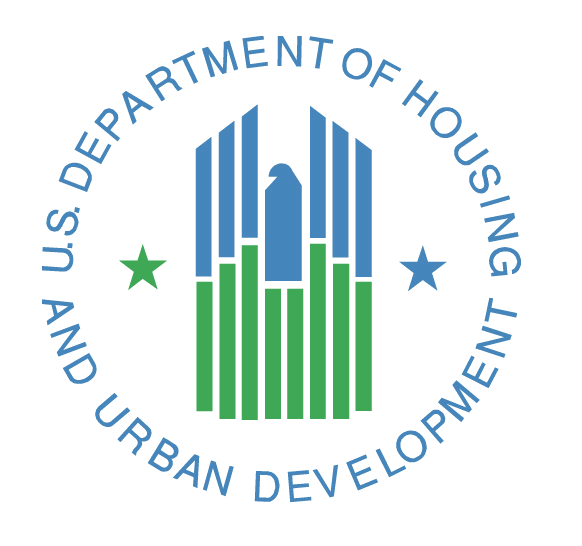 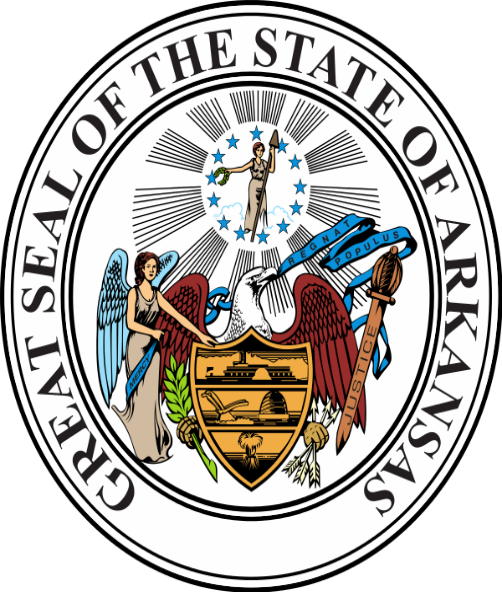 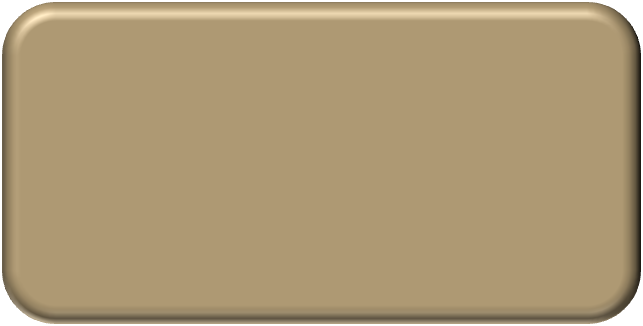 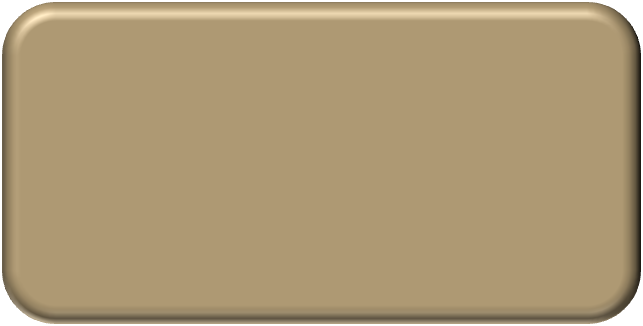 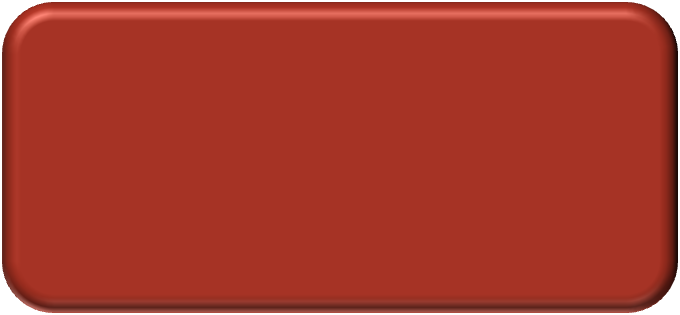 Five Year Consolidated Plan
2020 - 2024
Annual Action Plan Program Year
2022 - 2023
Analysis of Impediments
2020
The purpose of this Public Hearing is to receive community input on the 2020 – 2025 Consolidated Plan
A Community Input Process is used to gather input in preparing the plan:
The purpose of this Public Hearing is to receive community input on the 2022 Annual Update to the 
2020 – 2024 Consolidated Plan
The purpose of this Public Hearing is to receive community input on the 2020 – 2025 Consolidated Plan
A Community Input Process is used to gather input in preparing the plan:
CONSOLIDATED PLAN 2020 - 2025
The Arkansas 2022 Annual Action Plan affirms the goals and objectives of Title I of the Housing and Community Development Act of 1974, as amended, and the National Affordable Housing Act of 1990, as amended, which relate to major commitments and priorities of the four agencies.

Through the development of the Consolidated Plan, it was determined that there were three overarching objectives guiding the proposed activities that include:
Provide Decent Housing
Provide a Suitable Living Environment
Expand Economic Opportunity
The main priorities and objectives within the 2022 AAP include:
Housing Priority Need
Community Development Priority Need
Economic Development Priority Need
Homeless Services Priority Need
HOPWA Services Priority Need
The Consolidated Plan addresses the following community needs:
Housing
Economic Development
Public Services – community, social, human, and health
Public Facilities and Public Infrastructure
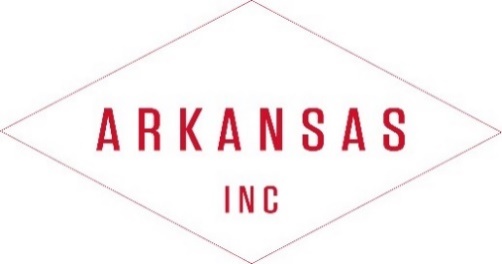 Arkansas Community & Economic Development Grant Program (ACEDP)
Community Development Block Grant (CDBG)
State’s Program for Small CitiesJuly 1, 2022 – June 30, 2023Expected 2022 Allocation: $18,585,017
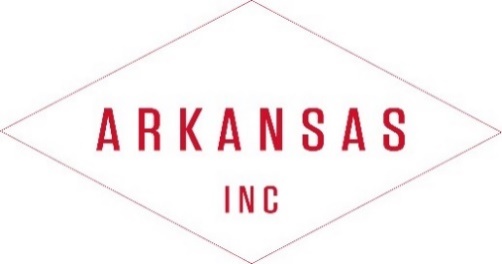 Grants funded must address one of the following national objectives of the program:

Benefit to low- and moderate-income (LMI) persons
Eliminate conditions of slum and blight
Address an urgent need
Describe all of the criteria that will be used to select applications and the relative importance of these criteria. The Method of Distribution section of the Application Guidelines contains specific information regarding the scoring criteria for each Program. Program Guidelines and Application include a Scoring Criteria Matrix for the General Assistance Program.  The Matrix describes each selection criteria as a numerical score within the General Assistance Program. The maximum number of points available within any application is 100 points.
Describe all of the criteria that will be used to select applications and the relative importance of these criteria. The Arkansas Rural Development Commission will review Application and make recommendations for funding of projects to benefit rural communities with a population of less than 3,000 persons.  Applicants should contact the Division of Rural Services to obtain an application for the Rural Services Block Grant Program (RSBGP).  In order to receive funding from AEDC, the applicant must receive approval from the Arkansas Rural Development Commission.  Up to $1,000,000 of the annual CDBG allocation will be used for this category.  Applications will be evaluated on: 
The extent to which the project will benefit low- and moderate-income persons and meet CDBG eligibility requirements;
The extent to which other funds will be used to leverage the grant funds proposed for the project;
Appropriateness of the project to Division of Rural Services-Rural Community Fire Protection Grant Program and the Rural Community Development Block Grant Program.  Projects may include fire protection and multi-use community centers;
The applicant’s readiness to proceed with the project;
Other criteria as defined in the application as prepared by the Division of Rural Services.
Describe all of the criteria that will be used to select applications and the relative importance of these criteria. Local units of government must submit a pre-application to the WWAC (if a water or wastewater project) or should otherwise consult with the AEDC Grants Division before submitting a full application. Applications are accepted any time during the year. The Grants Division will determine whether the community and project are eligible for funding. This determination may be made in consultation with appropriate federal, state and/or local agencies. If the pre-application and/or consultation meets the requirements, AEDC will invite the local unit of government to submit a full application. Full applications are reviewed on a quarterly basis by AEDC. AEDC will issue a notice of approval to those applicants who demonstrate a need, eligible CDBG activity, and meet the CDBG national objective. The applications must be signed by the chief elected official and must identify how the proposed project meets and/or addresses all of the following:
In applying for an Urgent Need grant from the Community Development Block Grant program, the city/county is certifying that the project primarily serves persons of low- to moderate-income, and that:
The proposed project must alleviate existing conditions which pose a serious and immediate threat to the health and welfare of the community.
The conditions developed or became urgent within 18 months of the date the proposal is submitted (not as result of neglect or lack of proper maintenance).
The applicant locality is unable to finance the project on its own, no other funding is available to address the problem, and the CDBG funding will be directly targeted towards alleviation of the threatening conditions; and,
The threat must be supported by either:
A current declaration of an emergency by the Governor of Arkansas relative to a flood, a hurricane, a tornado, an earthquake, or other disaster event, not including droughts, snow, or ice conditions; or,
A current declaration of an immediate and severe health threat by the Arkansas Department of Health or Arkansas Department of Environmental Quality relative to the complete failure of a public water or sewer system or incident of similar significance.
Funds may be used by eligible applicants to:
Provide infrastructure necessary to serve the location of a new or expansion of an existing industry which will create new jobs or retain existing jobs; or,
Provide loans to industry for economic development purposes when it can determine that the provision of such financing is necessary to create new jobs and/or retain existing jobs. Eligible activities for loans include, but are not limited to the following: acquisition, construction and equipment; or
Provide funds for the construction of facilities;
Provide funds for a Commission-approved training program; or 
Undertake any combination of 1 through 4 above, provided that all other requirements can be met.
Describe all of the criteria that will be used to select applications and the relative importance of these criteria. Projects are generally evaluated through a cost benefit analysis process; and for basic eligibility, financial feasibility, appropriateness and the extent to which the project will result in the creation and/or retention of permanent jobs, primarily for low and moderate-income persons. The Housing and Community Development Act (HCDA) and HUD's CDBG regulations outline basic project "underwriting" guidelines/standards so that State programs will achieve the federal objectives of the CDBG Program. The underwriting standards used in the Arkansas ED program are designed to address these federal guidelines.
Application for Economic Development funds are reviewed according to the following process:
Loans.  Applications complete a four-step process:
Review for eligibility and compliance with applicable requirements;
Evaluation of the business plan for appropriateness, feasibility, and credit worthiness;
Review and recommendation by Economic Development Commission; and
Decision made by the Commission’s Executive Director.
Infrastructure.  Applications complete a three-step process:
Review for eligibility and compliance with applicable requirements;
Determination of appropriateness, feasibility, need, and recommended funding level; and
Decision by the Commission’s Executive Director.
What are the outcome measures expected as a result of the method of distribution? Through the Economic Development Program, additional jobs will be created or retained throughout the state which will create additional opportunities for Arkansans, particularly those who are LMI.  An estimated 250 people will benefit from these activities through the creation of jobs.
In 2021, the Grants Division awarded $24 million in State CDBG and CDBG-CV funds, which primarily benefit persons of low- to moderate-income in non-entitlement, small cities and communities throughout the state:
Four (4) economic development projects totaling $6.25M, which will result in the creation of 462 jobs
28 General Assistance projects totaling $6.42 million for a variety of public facility and public infrastructure projects, including residential water and wastewater, drainage, sidewalks, bridges, childcare centers, senior centers, and centers for disabled persons
13 Rural Services Block Grants totaling $775,000 through a partnership with the Division of Rural Services for expanded fire protection in communities under 3,000
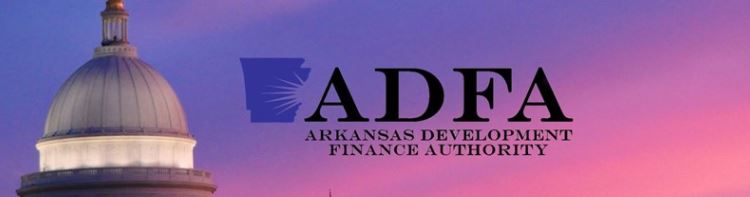 FEDERAL HOUSING PROGRAMS
HOME - Home Investment Partnership Program
NHTF – National Housing Trust Fund
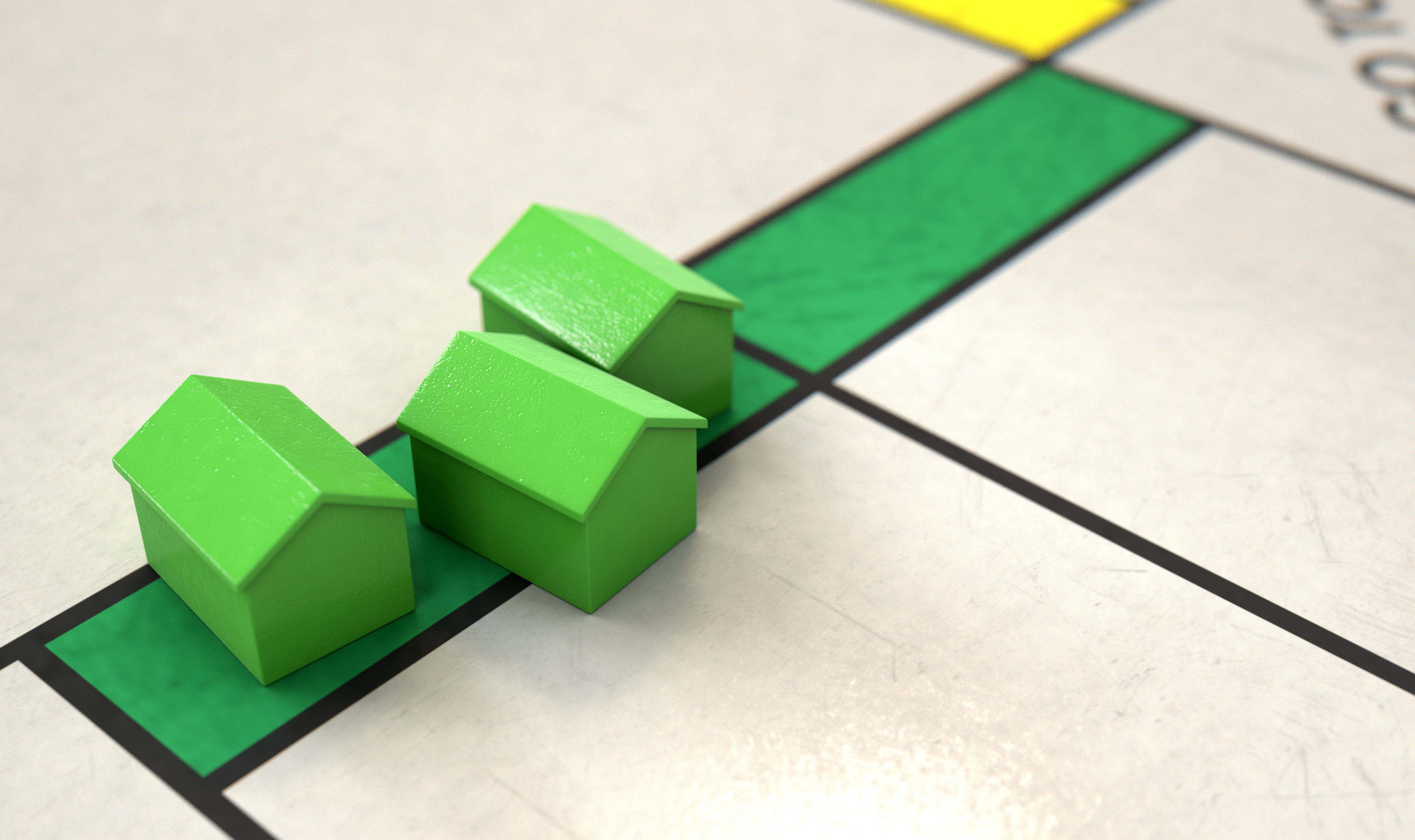 Contact:
Lori Brockway, Federal Housing Programs Manager
501-682-3339
Lori.Brockway@Arkansas.gov
https://adfa.Arkansas.gov/programs
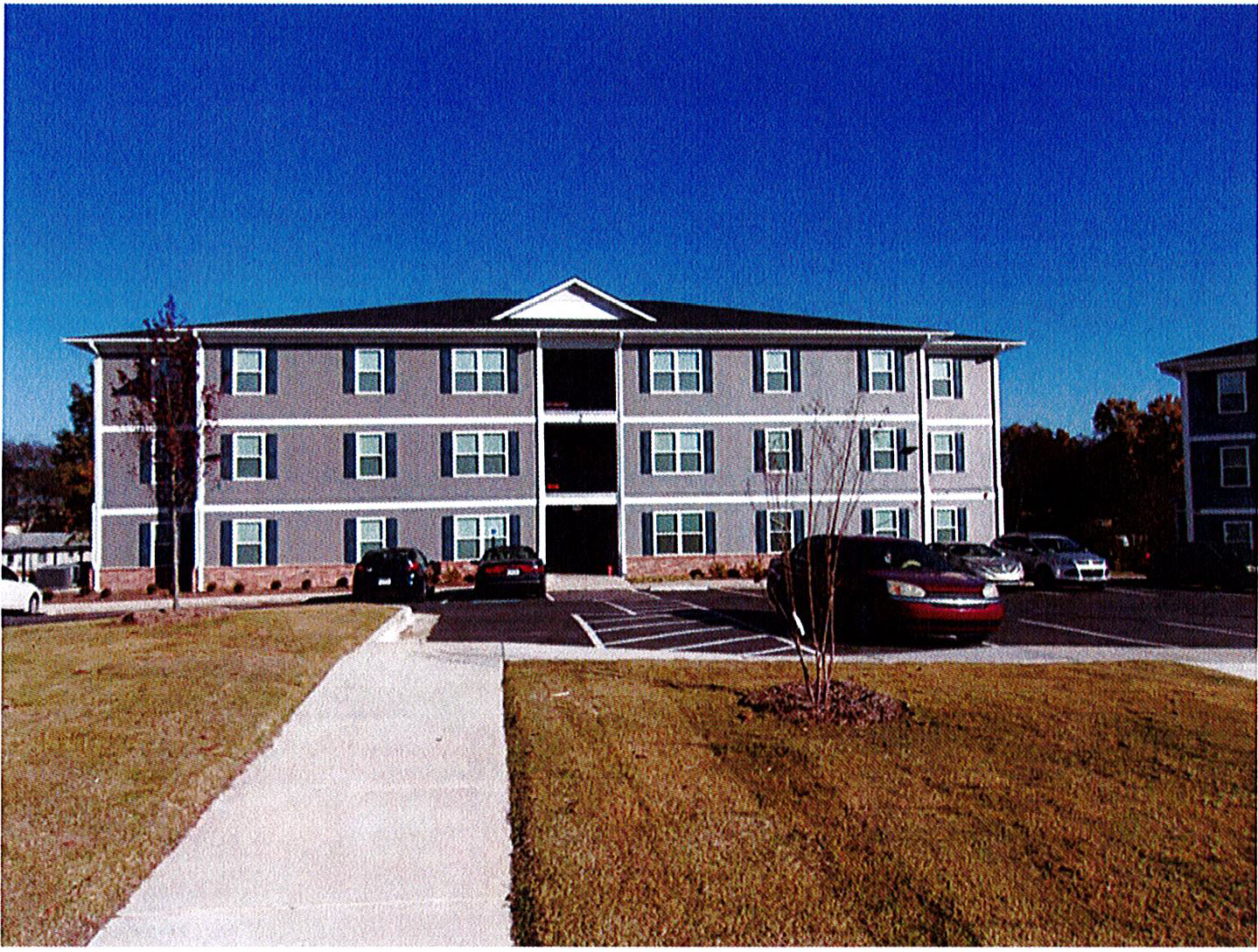 HOME Home Investment Partnership Program
The HOME Program was created by the National Affordable Housing Act of 1990 (NAHA) and has been amended several times by subsequent legislation. It is the largest Federal block grant available to communities to create affordable housing. 
Objectives. The intent of the HOME Program is to:
Increase the supply of decent affordable housing to lower-income households,
Expand the capacity of nonprofit housing providers,
Strengthen the ability of state and local governments to provide housing, and 
Leverage private-sector participation.
HOME Home Investment Partnership Program
ADFA’s Home Program provides financing for Multi-Family Rental Projects,
Single Family Home Construction, and Tenant Based Rental Assistance.

Multi Family Rental New Construction

Multi Family Rental Acquisition/Rehabilitation

Single Family Homebuyer – Down Payment Assistance

Single Family New Construction – Homebuyer Program

Tenant Based Rental Assistance
https://adfa.Arkansas.gov/programs
HOME Home Investment Partnership Program
Multi Family Rental New Construction
Multi Family Rental Acquisition/Rehabilitation
With a per-project limit of $2 million, HOME funds are utilized to finance Multi-Family Rental Projects, including new construction and acquisition/rehabilitation.
  
HOME funds are often combined with other Federal Program Financing tools such as National Housing Trust Fund, and Low-Income Housing Tax-Credits (LIHTC), to construct or rehabilitate Multi-Family Rental Housing Units.

HOME funding creates incentives for Private Participation through its MATCH requirements.  MATCH can include donations such as:  land, cash, professional services, construction materials and/or appliances, as well as sweat equity through volunteer participation.
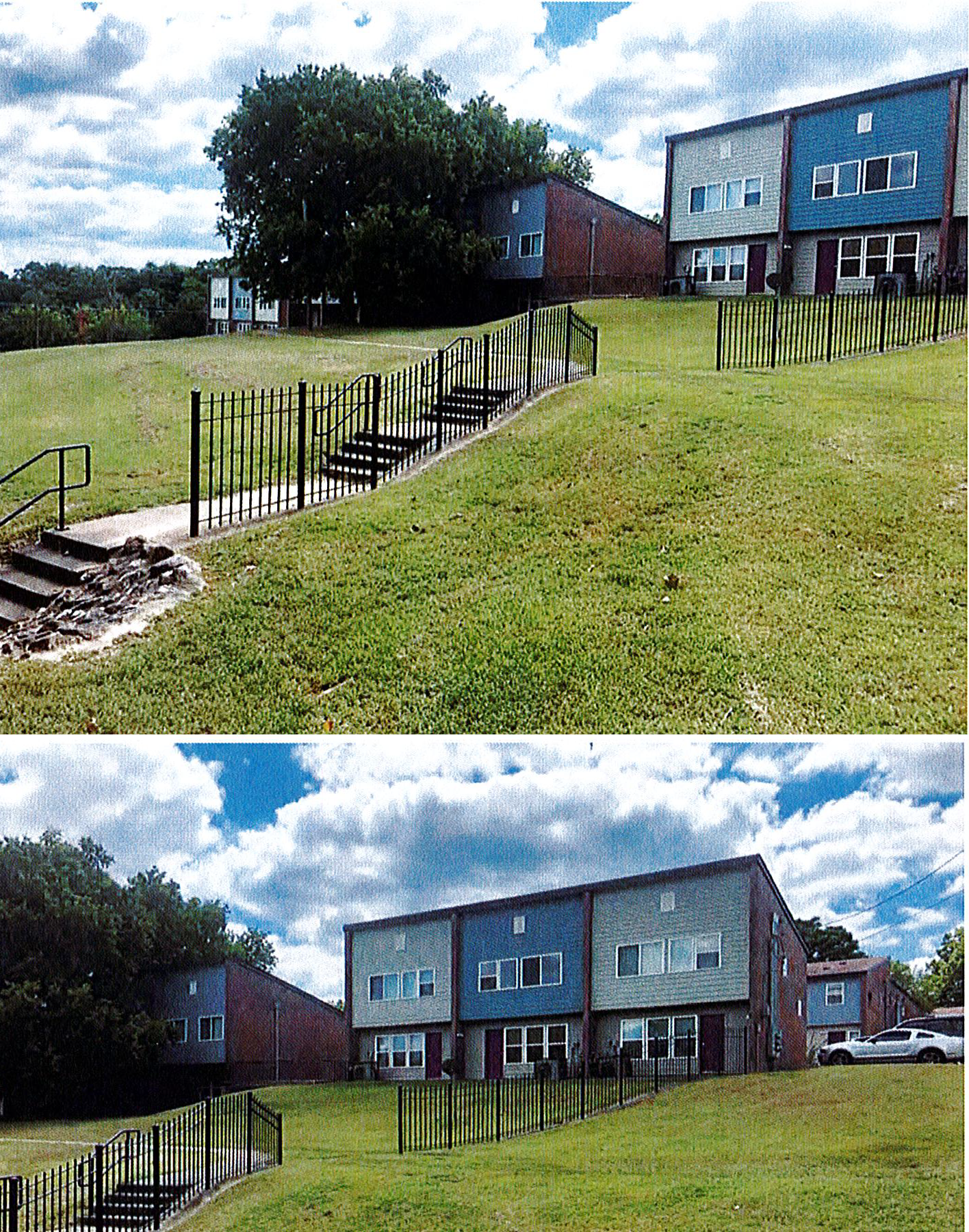 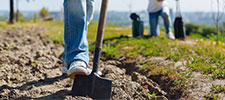 https://adfa.Arkansas.gov/programs
HOME Home Investment Partnership Program
Single Family Homebuyer – Down Payment Assistance
Additionally, ADFA provides down-payment assistance through its Arkansas Dream Down Payment Initiative Program (ADDI), to Arkansas qualified lower income homebuyers, not to exceed $25,000. It is a second mortgage loan with no monthly payment that is forgivable over five years.
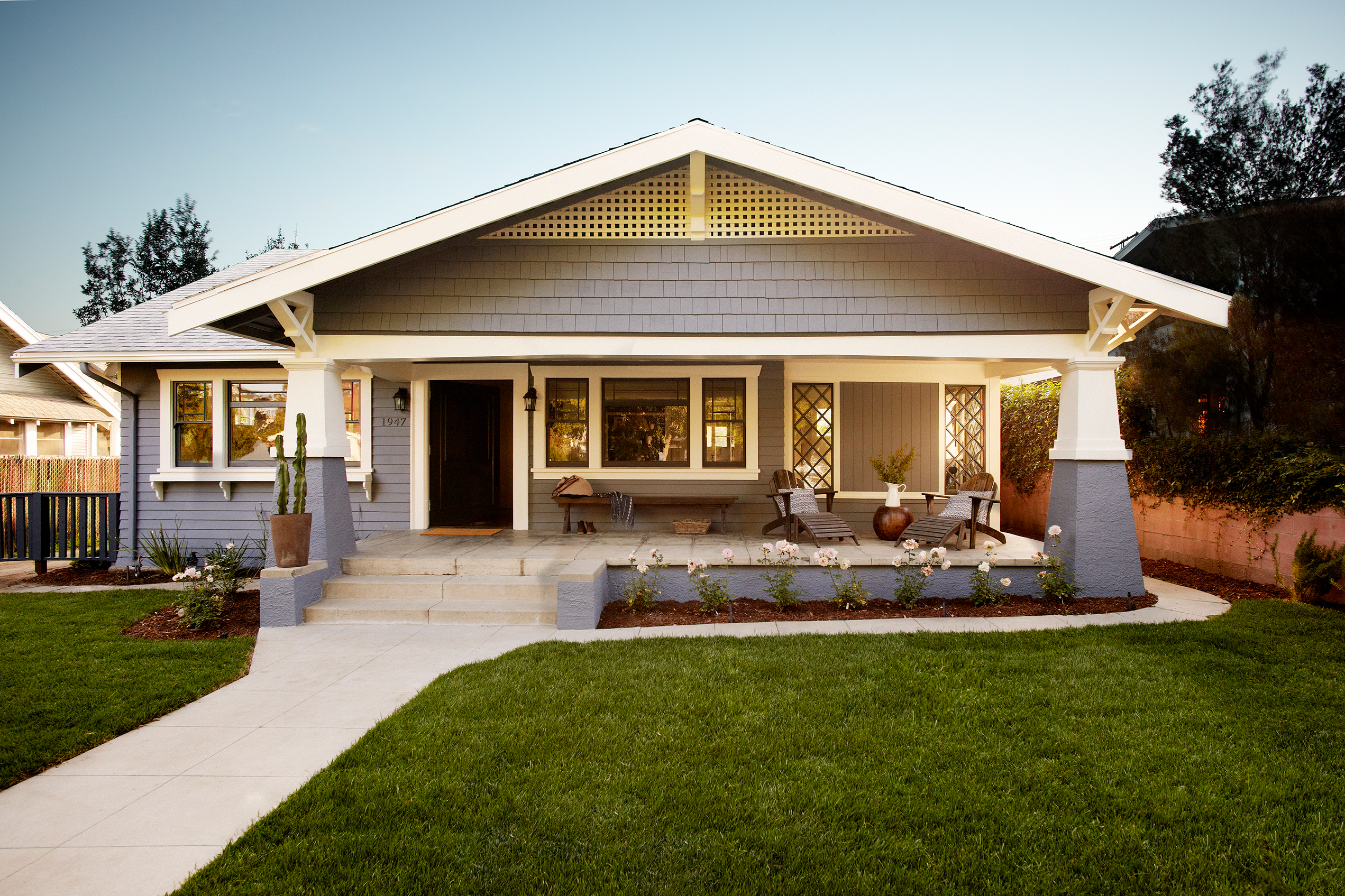 Single Family New Construction – Homebuyer Program
ADFA’s Single Family New Construction – Homebuyer program allows for development of new construction homes and provides direct assistance to eligible homebuyers in the form of mortgage subsidies.
https://adfa.Arkansas.gov/programs
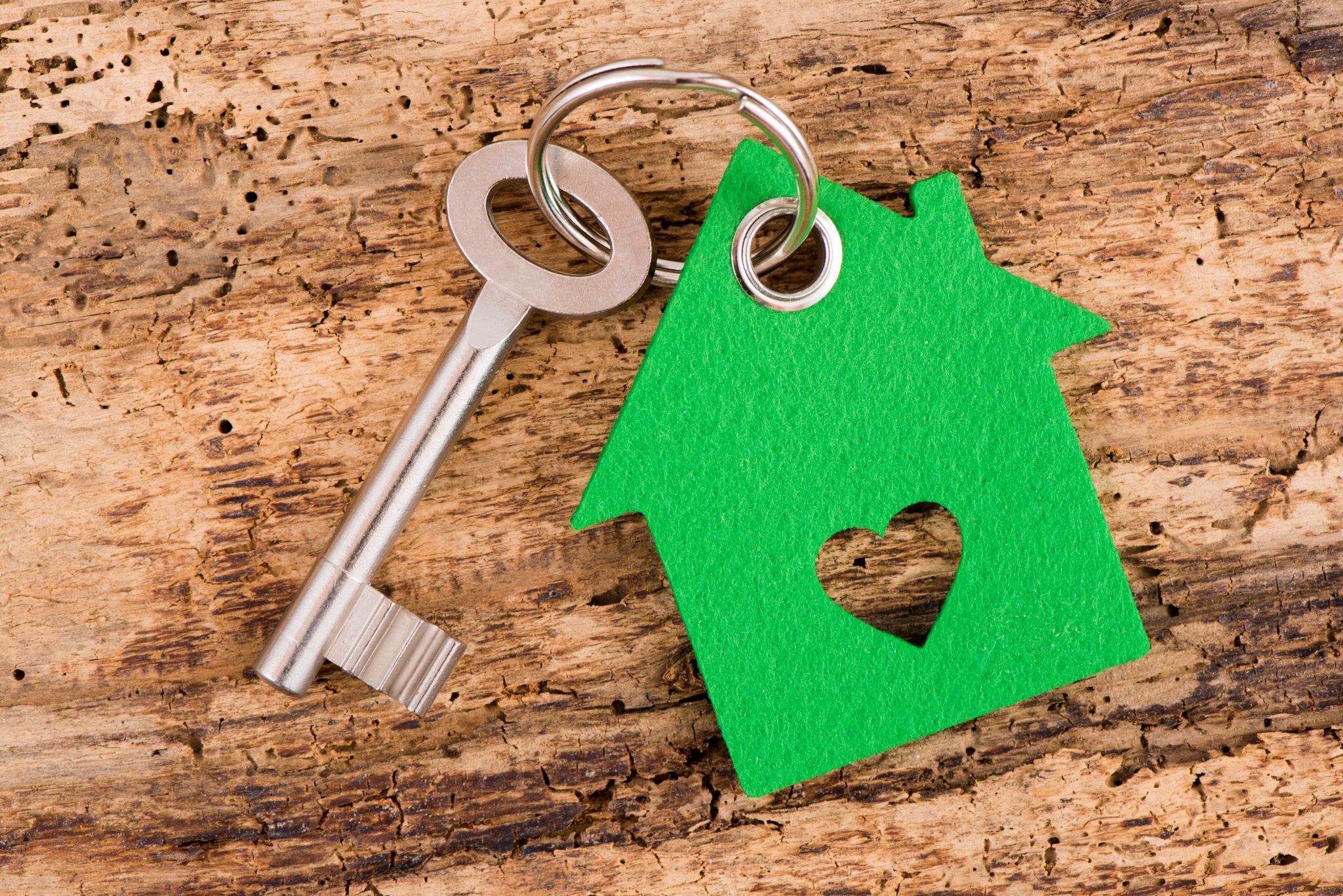 HOME Home Investment Partnership Program
Tenant Based Rental Assistance
Qualified subrecipients such as Housing Authorities, Community Housing Development Organizations (CHDO’s), or Non-profit Housing Providers, may apply for Tenant Based Rental Assistance (TBRA). TBRA aids low-income households enabling them to rent the unit of their choice.

ADFA’s HOME-funded Tenant-Based Rental Assistance Program was designed to address one of the most prevalent affordable housing problems experienced by medium and small-sized communities in the State of Arkansas, the need for rental assistance for low-income persons. 

The most common type of TBRA provides payments to make up the difference between the amount a household can afford to pay for housing and local rent standards. 

Other TBRA programs help tenants pay for costs associated with their housing, such as security and utility deposits. (However, under the HOME Program, utility deposit assistance can only be provided in conjunction 	with rental assistance programs or security deposit programs.)
https://adfa.Arkansas.gov/programs
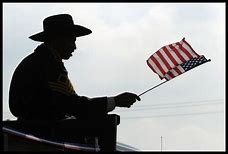 NHTF National Housing Trust Fund
The National Housing Trust Fund (“NHTF”) is a new affordable housing production program that will complement existing federal, state and local efforts to increase and preserve the supply of decent, safe and sanitary affordable housing for extremely low-income (“ELI”) households, which are defined as households at or below 30% of area median income (“AMI”).
ADFA will administer the NHTF program to provide funds to develop new construction or rehabilitate existing structures to create decent, safe, and sanitary rental housing, primarily targeting a specific underserved group: The ELI population in Arkansas. 
Preference will be given to ELI Veterans 
With special needs
Who are homeless or may become homeless 
With mental health issues, and/or
Who are leaving correctional facilities
Preference will also be given to surviving spouses of deceased Veterans.
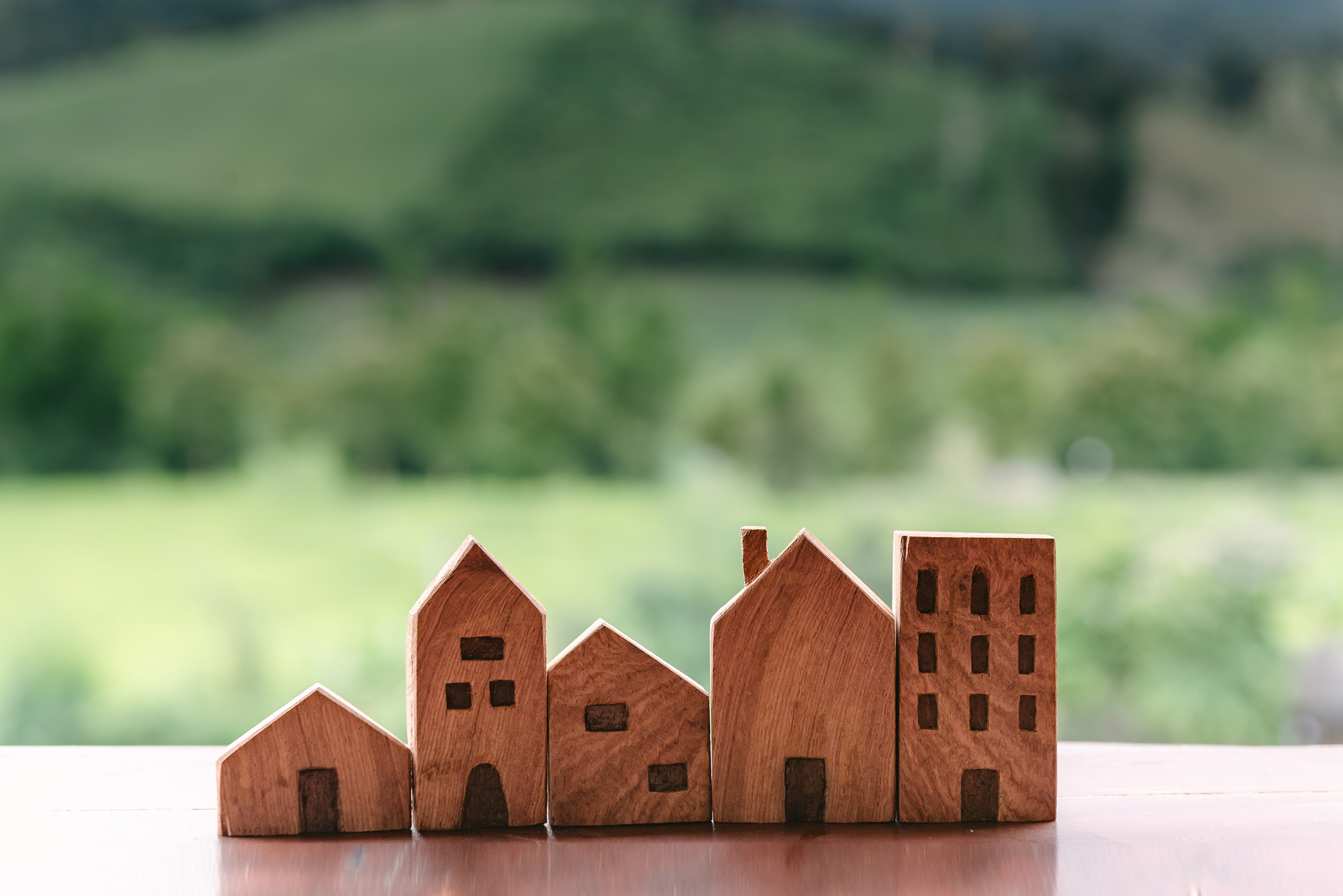 https://adfa.Arkansas.gov/programs
HOME
In Fiscal Year 2021 – ADFA funded $9,412,848.70, 
in Multi-Family, Single-Family, and TBRA Programs
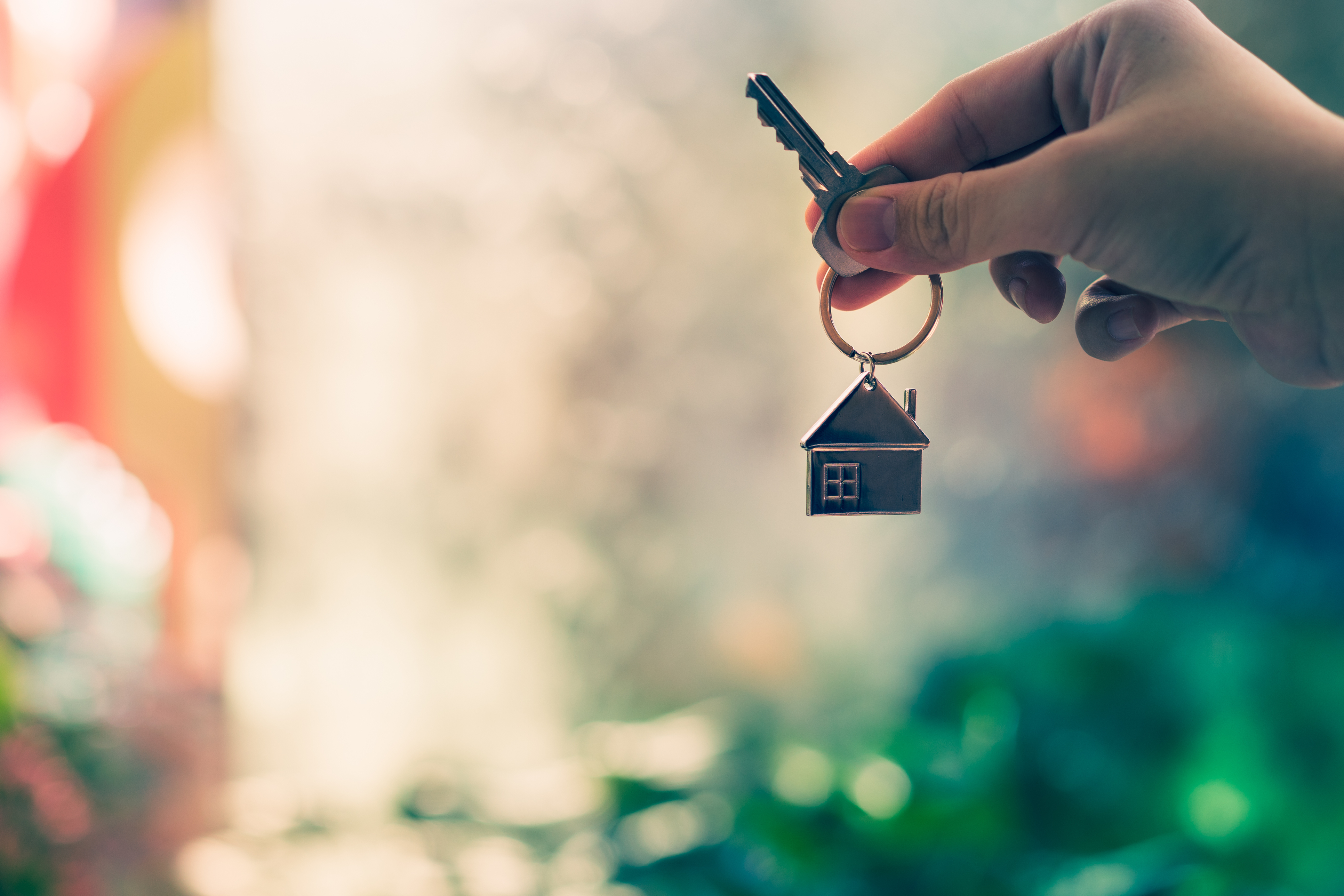 NHTF
In Fiscal Year 2021 – ADFA funded $6,336,403.59, 
In Multi-Family Programs
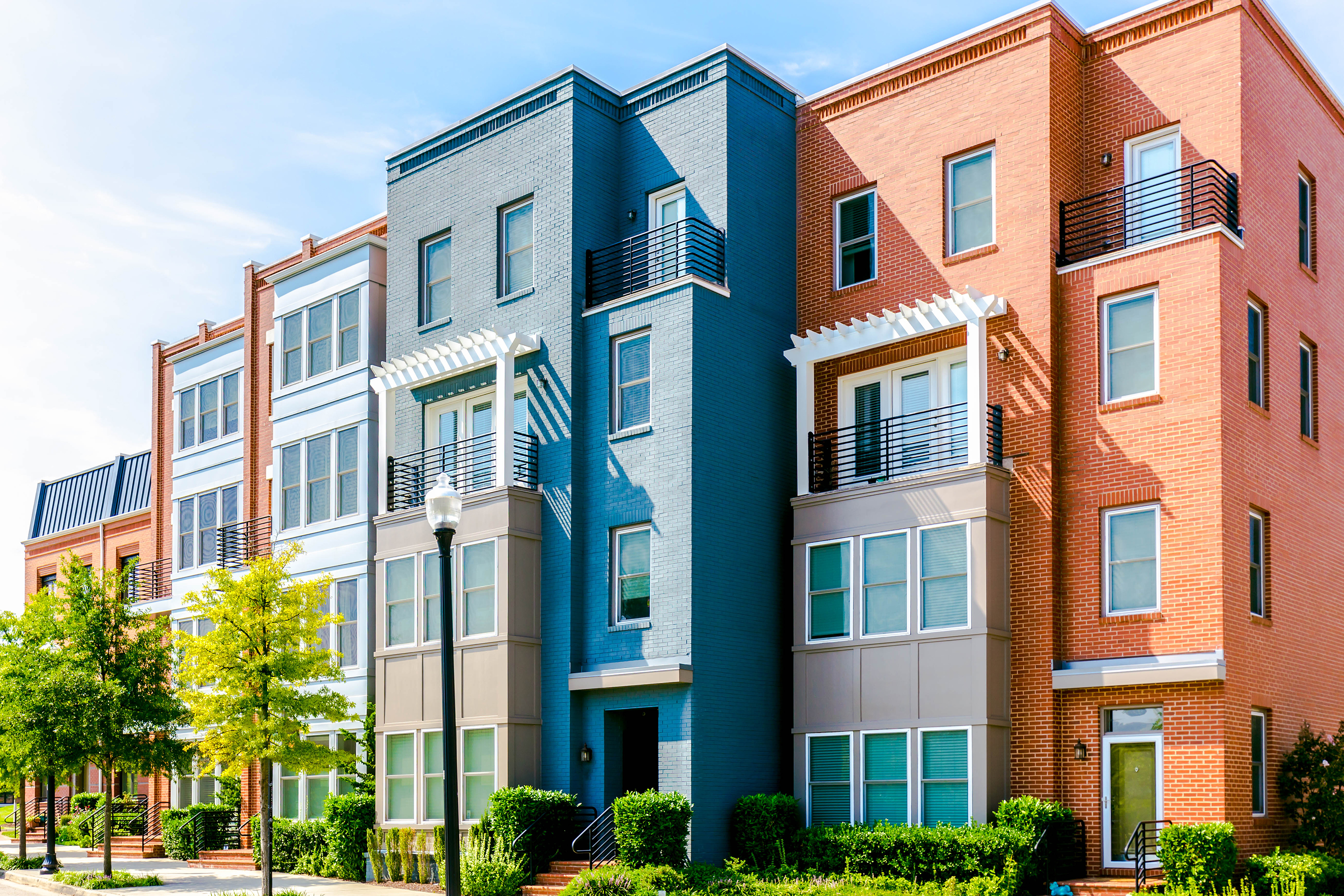 Contact:
Lori Brockway, Federal Housing Programs Manager
501-682-3339
Lori.Brockway@Arkansas.gov
https://adfa.Arkansas.gov/programs
ESG Funding for FY 2022-23



$2,261,347.00



Any Remaining Funding from prior years upon HUD approval
Emergency Solutions Grant Funding

FY 2022 (October 2022– September 2023)

$2,264,323


Street Outreach	     			0.50%			     $11,306.73
Emergency Shelter	        	   45%	    	  	$1,017,606.15
Homeless Prevention			   23%		      	   $520,109.81
Rapid Re-Housing           		   24%		      	   $542,723,28
Administration	      			7.50%	      		   $169,601.03


41 AGENCIES AWARDED
Emergency Solution Grant Components

Street Outreach

Shelter

Rapid Re-Housing

Homeless Prevention (30% income Limit) 

Administration


Match Requirement
Decisions In July

Agencies notified
ESG Program Monitoring

OCS Desk Monitoring 

OCS Monitoring Tool
Questions

Contact Information
Lorie Williams
501-682-8714  W
501-258-5992 C
Lorie.Williams@dhs.Arkansas.gov
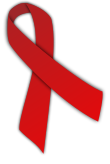 HIV/AIDS AND HOUSING
ARKANSAS’ HOPWA PROGRAM
2022-23
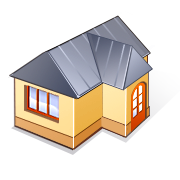 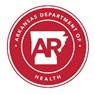 HIV in Arkansas
Why HOPWA?
	“…Homelessness, HIV disease, and access to health care are fundamentally interconnected….”
ADH HOPWA Fact Sheet, 2011

	“Housing is Healthcare…and offers  the best opportunity for PLWHA to access therapy….[Yet] housing [remains] the greatest unmet service need for people living with the disease….”
National AIDS Housing Coalition, Rev. 8/ 2009
Arkansas HOPWA Program
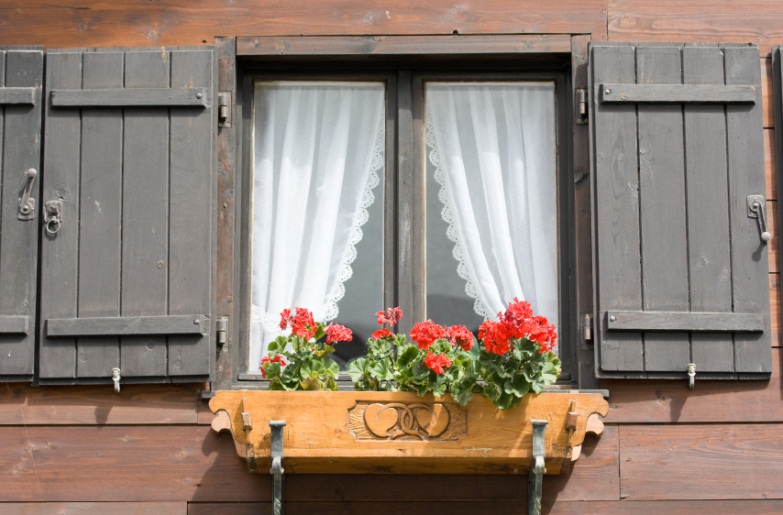 Who are the HOPWA Clients?
Men and Women living with HIV/AIDS

Some are families with children

ALL have a demonstrated housing need AND

Have a current notice of eligibility, after screening
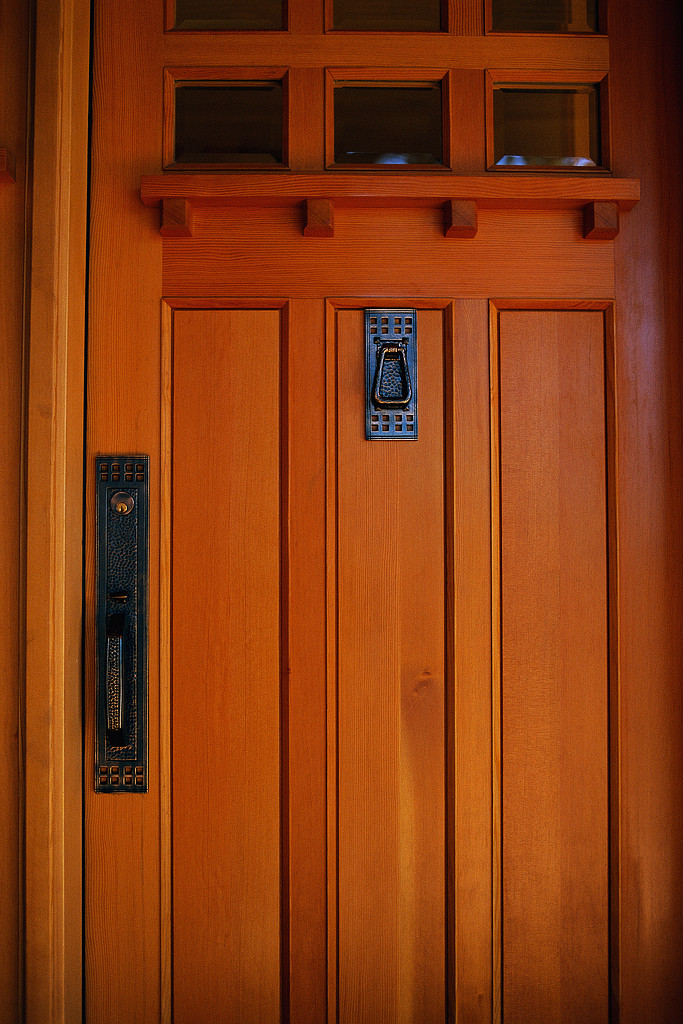 Clients facing competing demands relative to getting basic needs met have problem maintaining care:
Housing
Food 
Child-care

   Therefore, it is important to reduce barriers that impede access to services; affordable, accessible housing is one of such barrier.
HOPWA  IN ARKANSAS
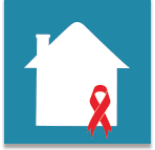 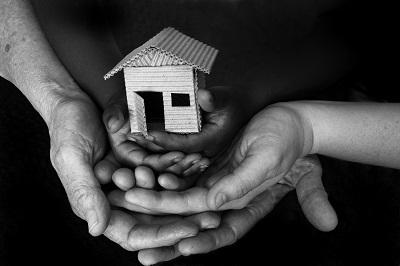 Project Sponsors
Services Description and Categories
I. Administration: 
    - Grantee-3% of Federal award

    - Project Sponsors- 7% of subgrant award for management, oversight, coordination, evaluation, reporting, etc.
 	

II. Direct Housing Services: 63.0%
	(i) Tenant-Based Rental Assistance (TBRA): housing subsidy provided for use on the open rental market.
Services Description/Categories Cont’d
(ii) Short-Term Rent, Mortgage, & Utility Assistance (STRMU): 
	prevents homelessness of mortgage holder or 	renters already housed; allows assistance for 	up to 21wks in 	any 52wk period.

(iii) Facility-Based Rental Assistance (FBRA)*
	Hotel/motel voucher assistance for up to sixty 	(60) 	days within any six (6)-month period, 	where rental housing is identified but not 	immediately available for 	move-in by 	approved clients.
Services Description/Categories Cont’d
(iv) Permanent Housing Placement (PHP):  		assistance with ‘move-in’ cost pays up 		to two months of  rent; one-time 			security; one-time utility deposit. 

*CASE-BY-CASE NEEDS BASED ASSISTANCE TO NON-ADH JURISDICTIONS UPON REQUEST.* 

III. Supportive Services: 27.0%
	Housing case management, care 	coordination, home & health assessments, 	etc.
Expanded Supportive Services 2021-2022
Substance Abuse treatment-short term (≤ 120dys)

Basic Telephone Service: intended to assist beneficiary in accessing services

Child Care (does not include childcare while  beneficiary is at work.)

Transportation: to assist  beneficiary access health care services or housing.

Meals/Nutritional Services: actual meals or nutritional supplements; essential hygiene items & household cleaning supplies 

Life Skills Management: psychosocial & interpersonal skills; anger management & conflict resolution; communication; budgeting & money management, etc.
Program Goals
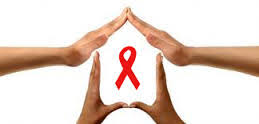 Major barriers to accessing affordable, stable housing:
Criminal justice history

Rental history

Credit history

Housing availability

Housing affordability

Multiple diagnoses/mental health issues

HOPWA/HUD regulations
Rent determination & Fair market rents
Housing Barriers that Clients Face
Funding Breakdown: based on FY Appropriations
Program Contacts
2022 Action Plan Schedule
30 Day Public Comment Period
April 3, 2022 – May 3, 2022

Public Hearing April 14, 2022

Submission to HUD for Approval 
    May-July 2022 (pending appropriation announcement)

Funding available 
    July 1, 2022 – June 30, 2023
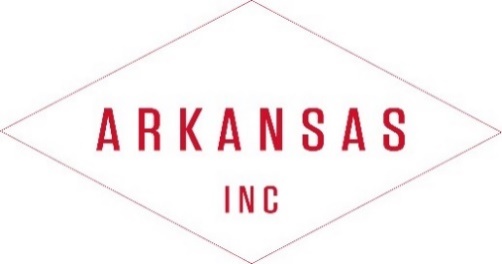 Jean Noble, PCED
Director, Grants Management
(501) 682-7389JNoble@ArkansasEDC.com
Plan Available for Review at:
www.ArkansasEDC.com/Grants